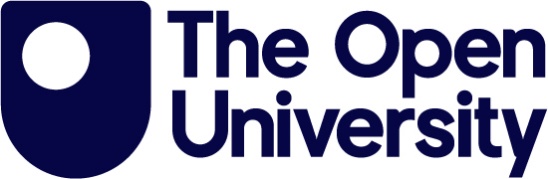 Exploring self-efficacy in introductory level science modulesSam JohnsonSelf-efficacy: ‘Beliefs in one’s capabilities to organise and execute the courses of action required to produce given attainments’ Bandura, 1997
‘My confidence in my ability regarding understanding complex molecules as carbohydrates is very low and I have considered giving up my module due to this part in the studies’
‘I was looking forward to the Chemistry tutorial to help fill in the blanks but logged off in tears due to the worry and lack of confidence with it’
Results from pilot study on ‘Science and Health’ level one module, October 2023 presentation
The main study will involve quantitative questionnaires and qualitative reflective diaries to explore self-efficacy in introductory level science modules, specifically how self-efficacy fluctuates in response to module events. I am hoping to better understand what influences self-efficacy for students, and to build a framework based on this to assist teams on other modules to conduct similar work
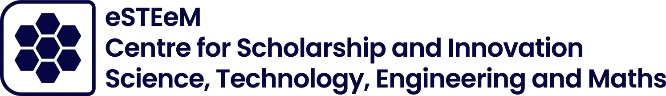 Bandura, A (1997) Self Efficacy: The Exercise of Control. Worth Publishers, New York, 1997 edition, May 1997
[Speaker Notes: Week two of this module includes calculation of mortality rates and rounding decimals, week six includes complex molecules, basal metabolic rate calculations and writing skills, week seven includes cellular respiration, plotting graphs and a yeast experiment, week eight includes glucose regulation, BEDMAS order of operations, and exponents, week nine includes meeting deadlines and applying feedback (associated with an assessment), and week 13 includes scientific writing and essay plans.]